Создание ситуации успеха на уроках математики
Знание только тогда знание,    когда   оно приобретено усилиями  своей мысли, а не памятью.
   Л.Н.Толстой
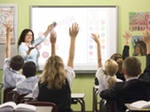 Создание ситуации успеха на уроках математики– это такой метод учебной деятельности, который эффективно повышает активность, интерес, побуждает учащихся к более глубокому познанию предмета.
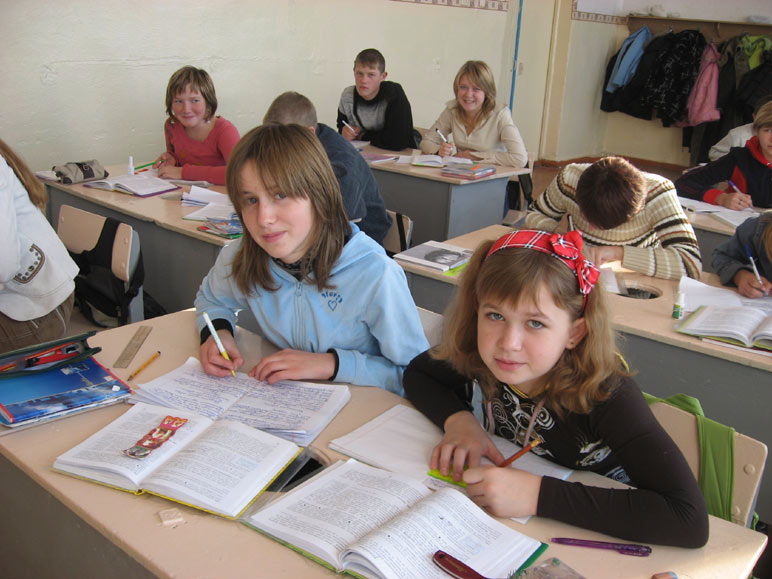 типы успеха:
неожиданная радость – это чувство удовлетворения   тем, что результаты деятельности ученика превзошли его ожидания. 

    общая радость –заключается в том, чтобы ученик добился необходимой для себя реакции коллектива.

    радость познания – это радость познания нового.
Создание ситуации успеха имеет определенный алгоритм.

 Снятие страха. 
   Помогает преодолеть неуверенность в собственных силах.
(Люди учатся на своих ошибках и находят другие пути решения проблемы). 
   Авансирование успешного результата. 
   Помогает учителю высказать твердую уверенность в том, что его ученик обязательно справится с заданием. Это в свою очередь делает ребенка уверенным в своих силах. 
( У тебя обязательно получится; я даже не сомневаюсь в позитивном результате). 
  Скрытый инструктаж   ученика о способах и формах осуществления деятельности. Помогает ребенку избегнуть поражения. Добивается путем пожеланий. 
( Возможно, лучше начать с…, во время работы не забудьте о…).
Внесение мотива. Показывает ребенку, ради чего осуществляется эта деятельность, кому будет хорошо после исполнения.( Твоим друзьям без тебя не справиться…). 

Персональная исключительность. 
( Только ты мог бы…, только тебе и могу поручить… ).

 Мобилизация активности .Понуждает к выполнению конкретных действий .
(Мы очень хотим начать работу). 

Высокая оценка детали. Помогает эмоционально пережить не результат в целом, а какие-то отдельные детали. (Больше всего в твоей работе мне понравилось…, наиболее тебе удалось… ).